Integrantes:
Jaqueline Magallán Rodríguez
Brenda E. López Parga
DropBox
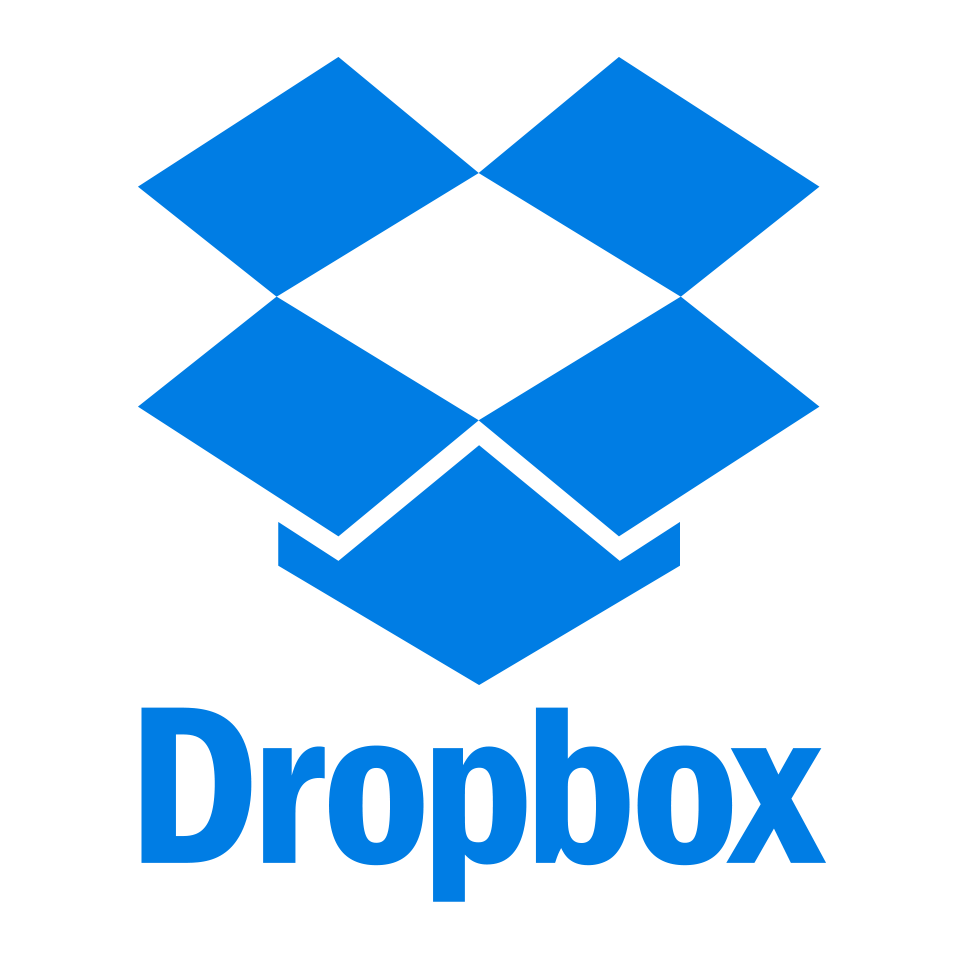 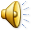 SKYPE
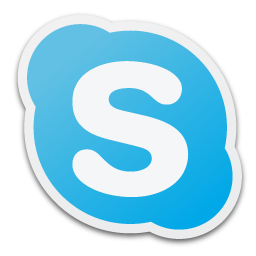 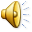